MATH 1330
Algebra Review
1. Find the slope of the line passing through the points (-10,6) and (14, -6).
2. Find the x- and y-intercepts of 5x – 12y = 30
5. The length of a rectangle is 2 inches less than double its width, and its perimeter is 26 inches.  Find the length.
6. Three consecutive integers have a sum of 39.  Find the value of the largest of these integers.
7. Solve by factoring: 3x2 – x – 10 = 0
8. Solve for x: 3x2 + 75 = 0
9. Perform the operation: (5i + 2) – (2 – i)
10. Perform the operation: -2i (5 + 7i)
14. Solve for x: 3 – 5|x + 2| = 1
15. Solve for x: 4|x + 3| < 12
16. Solve for x: |2x + 1| ≥ 3
19. Calculate f(-3) if f(x) = -x2 + 4x – 7
22. What transformations will take the graph of y = x3 to the graph of f(x) = 5 – (x + 2)3?
23. Determine the function of the graph:
24. Find the coordinates of the vertex:
f(x) = x2 – 8x + 3
25. Find the vertex: f(x) = -3x2 + 12x – 1
26. Given the functions f(x) = 5x – 2 and g(x) = x2 + 1, determine (fog)(x) and (gof)(x).
28. Determine the function for the graph:
31. Find the zeros of the polynomial by factoring:
f(x) = x3 + 4x2 + x – 6
32. For the graph: f(x) = 3 – 5x
Determine the asymptote and the range.
33. What is the transformation of the key point (1,0) for the function: log2(x + 3) + 5
34. Simplify: f(x) = log3(1/81)
35. Solve for x: log2(x + 5) = 0
36. Solve for x: ln(x2) = 3
37. Solve: log(x+2) + log(x-1) = log 18
39. The function f(x)= ax7 + bx5 – cx3 + dxpasses through the point (-2, 5).  What other point must it pass through?
Which is a possible graph of this function:
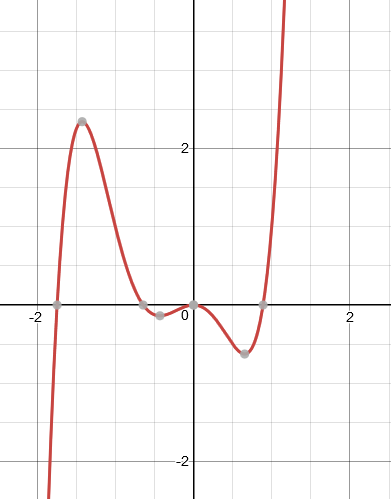 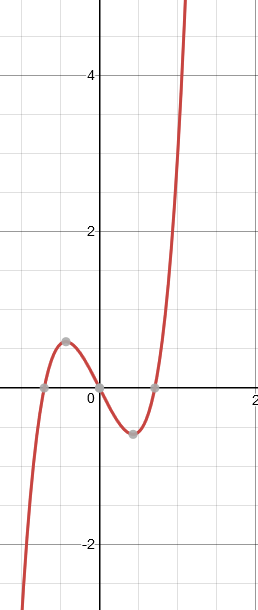 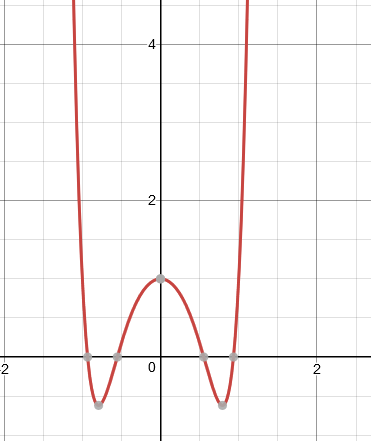 40. Determine the function of the following:
x = 1
y = 2
43. Rewrite the equation of the parabola in standard form: y = 2x2 + 20x + 46
45. Find all complex solutions to: 3x2 = -27
47. Solve the inequality:		5x2 + 8x – 10 < 3x2 + 2x – 2
49. Write the polynomial function with roots of 5i and 3, with a y-intercept of 150.